Límites laterales
Montoya.-
l´ım f (x) = L
x→a
Aplicaremos técnicas simples e intuitivas para determinar algunos limites laterales
Conviene recordar el concepto de límite:
Decimos que la función f(x) tiende a L
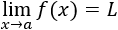 El concepto de límite lateral es el mismo, pero considerando que x se aproxima al punto a por su derecha o por su izquierda.
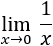 Cuando x toma valores cercanos a 0 por su derecha, f(x) toma valores positivos grandes:
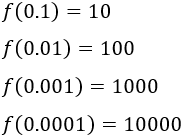 Deducimos que el límite de f(x) cuando x tiende a 0 por la derecha es infinito positivo:
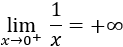 Sin embargo, si xx se aproxima por la izquierda de 0, f(x) toma valores muy pequeños:
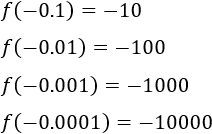 Por tanto, el límite de f(x)f(x) cuando xx tiende a 0 por la izquierda es infinito negativo:
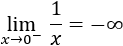 Gráfica de la función:
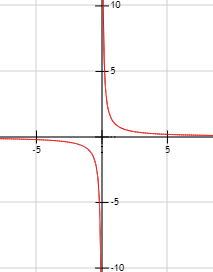 Lógicamente, si una función f(x)f(x) tiende a puntos distintos cuando x se aproxima por la izquierda y por la derecha de a, no tiene sentido hablar del límite de f(x)en a. En este caso, decimos que el límite no existe:
tiene sentido hablar del límite de f(x) en a. En este caso, decimos que el límite no existe:
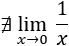 El límite de una función f(x)f(x) es igual a LL si, y sólo sí, existen sus límites laterales y coinciden:
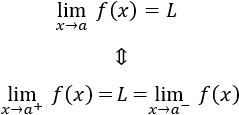 Obviamente, no tiene sentido pensar en límites laterales cuando x tiende a infinito (positivo o negativo).
Nota: en esta página decimos que un límite no existe sólo cuando no coincide con sus límites laterales, pero algunos matemáticos también consideran que el límite no existe si es infinito.
Nota 2: las definiciones de límite cambian ligeramente cuando LL es infinito.
Por ejemplo, el límite cuando x tiende a 0 de f(x)=1/x2     existe y es infinito positivo:
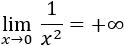 Gráfica de la función:
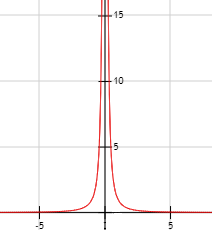 2. Ejemplos de límites laterales distintos
Ejemplo 1
La función logaritmo está definida para los reales positivos. Por tanto, podemos calcular su límite por la derecha de 0, pero no por su izquierda:
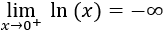 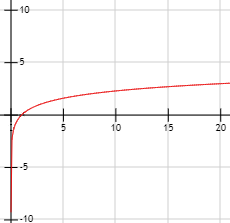 Gráfica:
Ejemplo 2
En las funciones racionales (fracciones de polinomios), los puntos que anulan al denominador son puntos donde, generalmente, los límites laterales no coinciden.
Por ejemplo,
Gráfica:
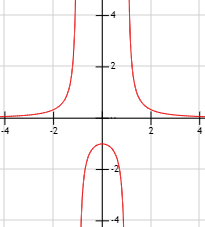 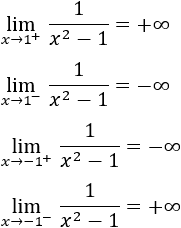 Ejemplo 3
Los límites laterales sí coinciden en el caso de la función
Ejemplo 3
En las funciones definidas a trozos, es habitual que no coincidan los límites laterales en los puntos donde cambia la definición.
Por ejemplo, sea la función
Gráfica:
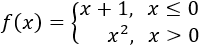 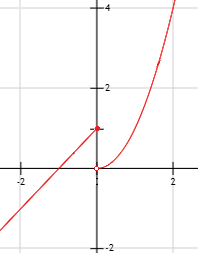 Los límites laterales en 0 son
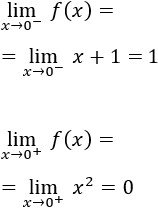 Recordemos  que una función es continua en un punto a si su límite en a coincide con f(a). Como consecuencia, sus límites laterales coinciden.
Por tanto, los puntos candidatos a límites laterales distintos que hemos visto son
Puntos de discontinuidad
Puntos donde cambia la definición
Puntos donde no está definida la función
Problema 1
Calcular los siguientes límites laterales:
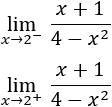 Problema 2
Calcular los siguientes límites laterales:
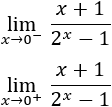 Problema 3
Calcular el siguiente límite
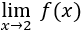 siendo
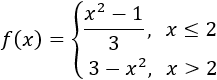 Problema 4
Calcular el siguiente límite
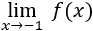 siendo
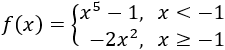 Montoya.-